Kielitietoinen kouluyhteisö (Askel 8)
OH4
Tehtävät ja pohdinnat
Josephine Moate
josephine.moate@jyu.fi Department of Teacher Education
11.10.2021
JYU Since 1863.
1
Tavoite tänään: Reflektoida yhdessä mitä kielitietoisuus on ja miten se koske opettaja tehtävistä
Vapaasti kirjoita ajatuksenne chatiin: 

Miten kielitietoisuus sopii ajatuksiini opettajuudesta ja opettajan tehtävistä?
11.10.2021
JYU Since 1863.
2
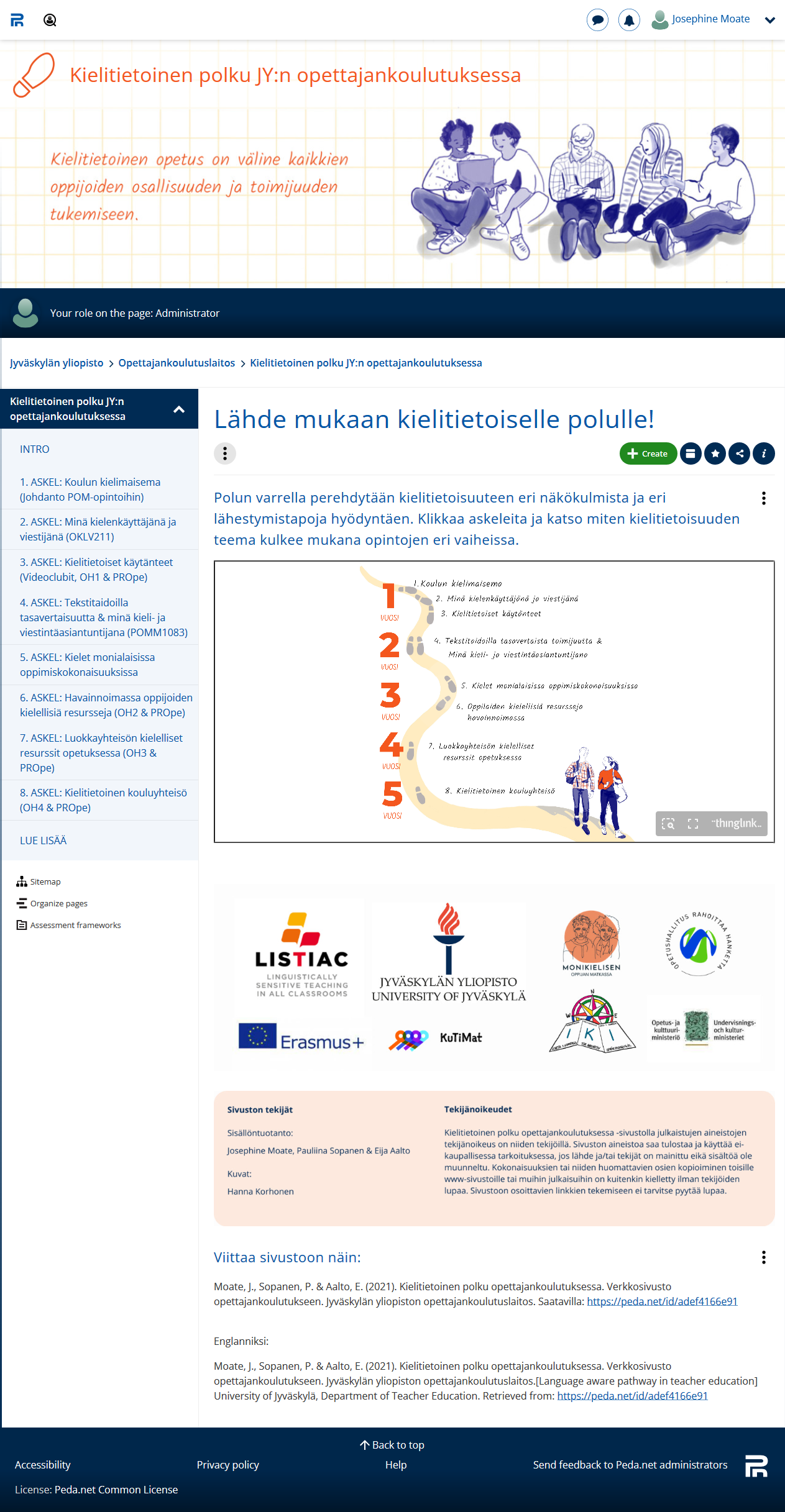 11.10.2021
JYU Since 1863.
3
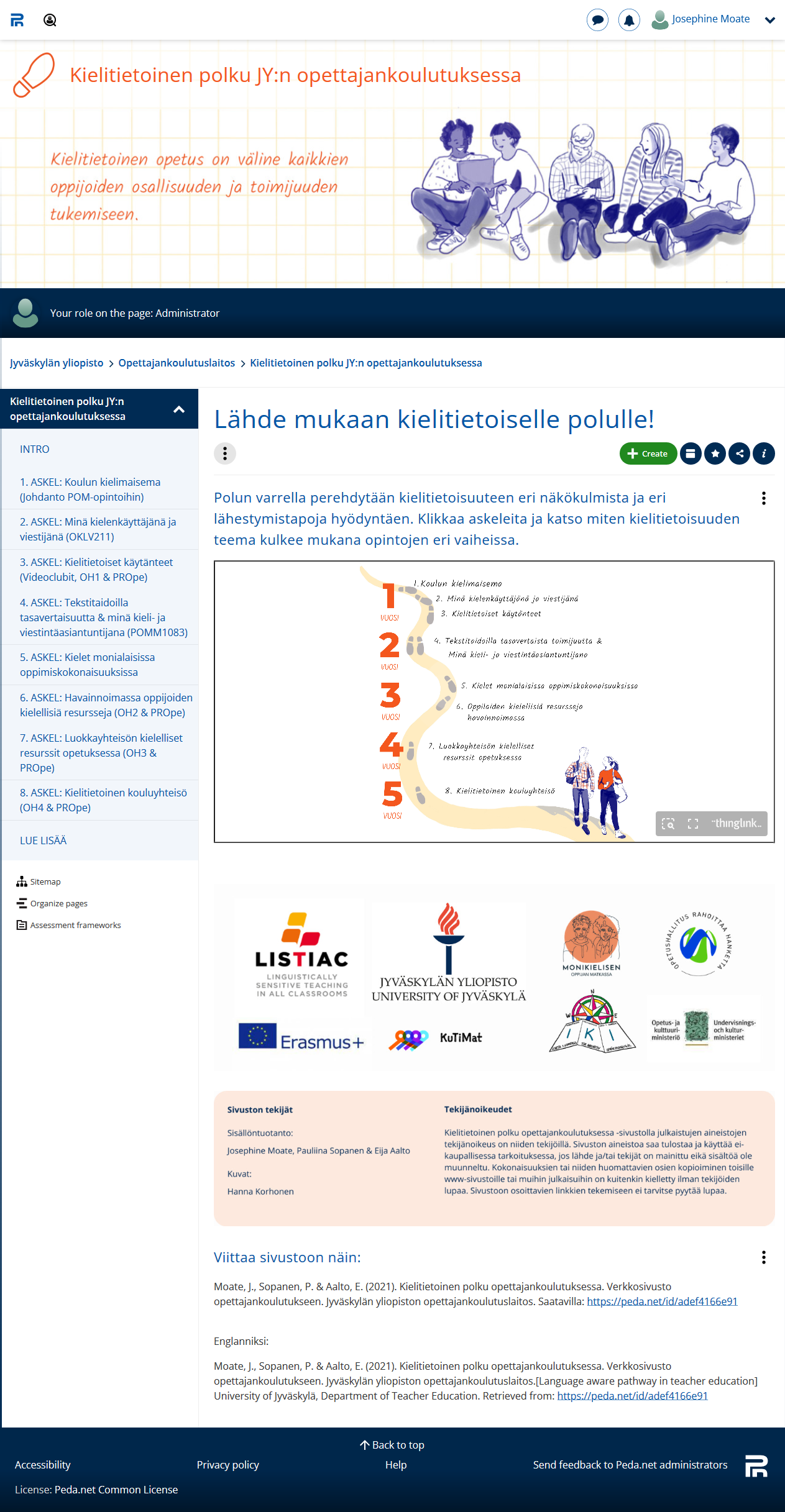 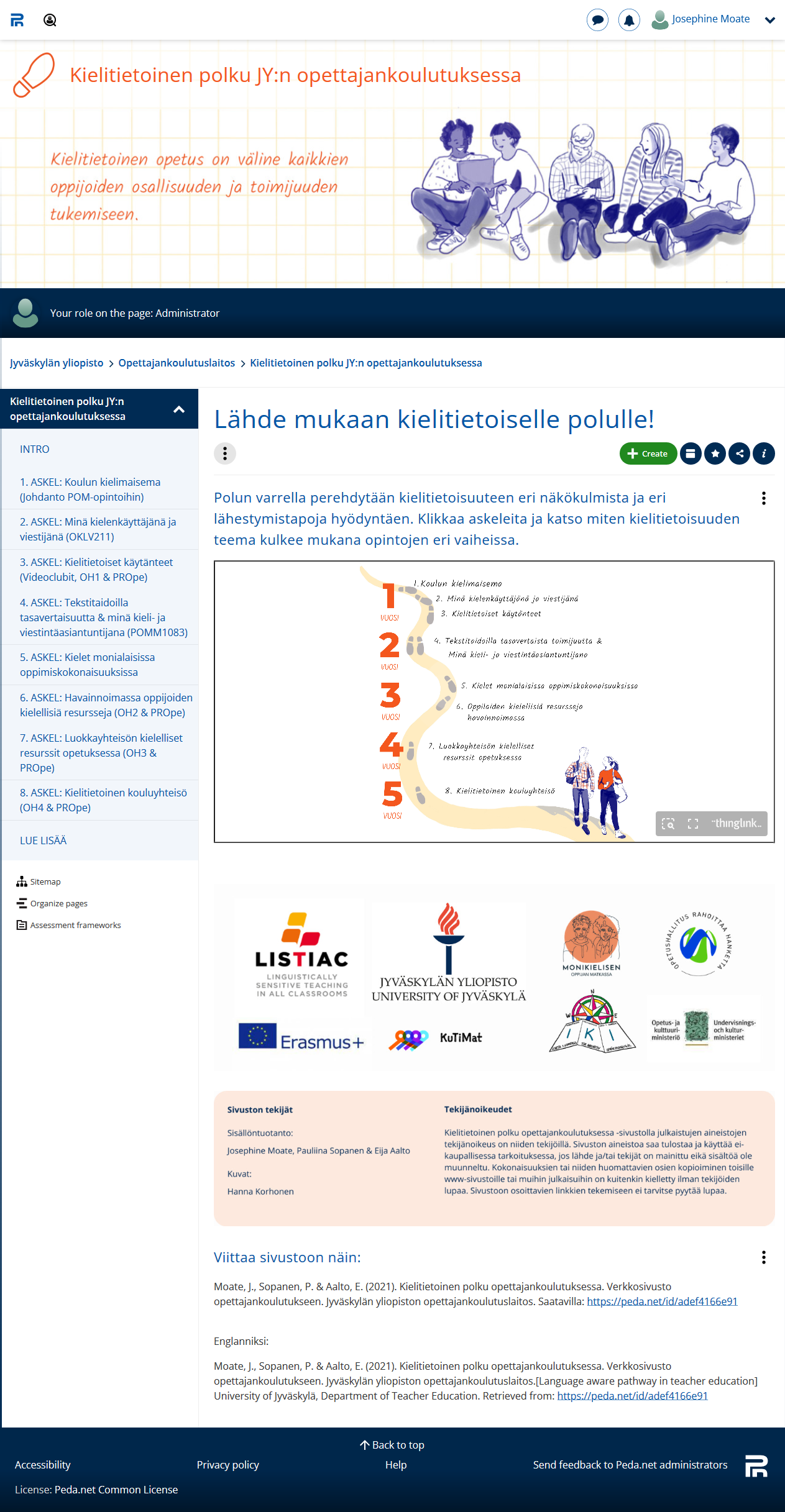 11.10.2021
JYU Since 1863.
4
Academic parents, ambitious student, bilingual Finnish-English
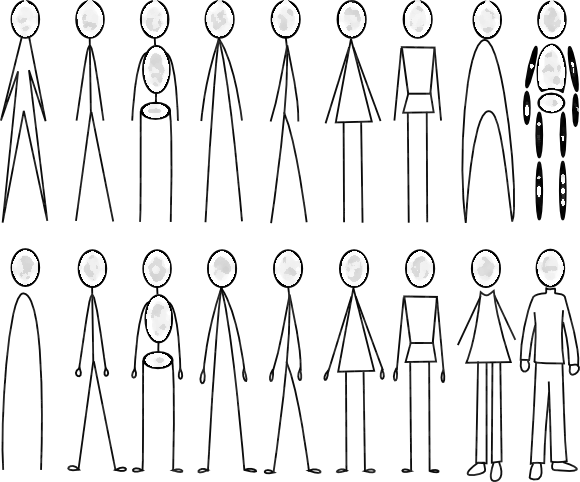 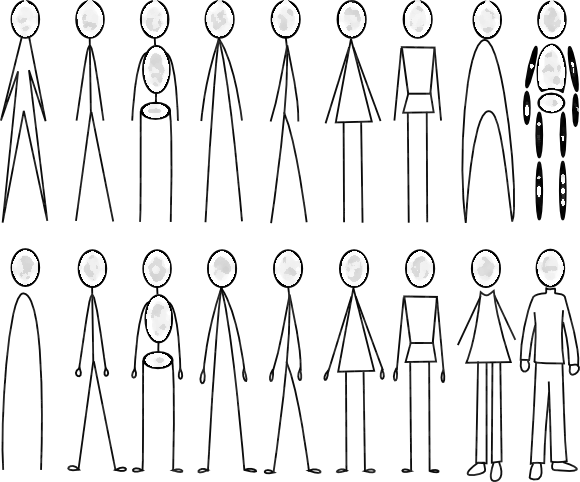 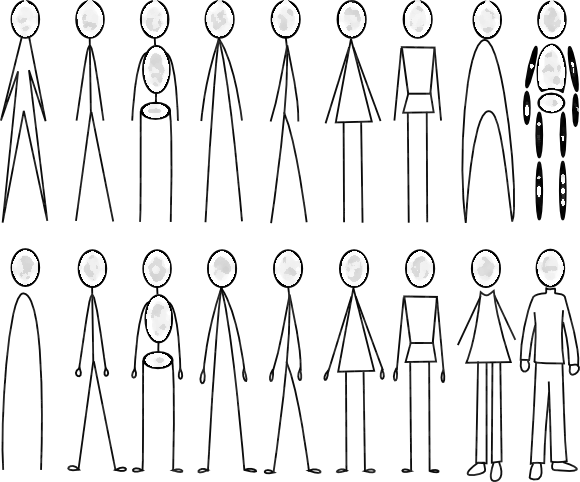 Formative years in a refugee camp, no pens, paper or formal education, social, multilingual Wai, English, Finnish
Many siblings, talkative, enjoys drama & music…
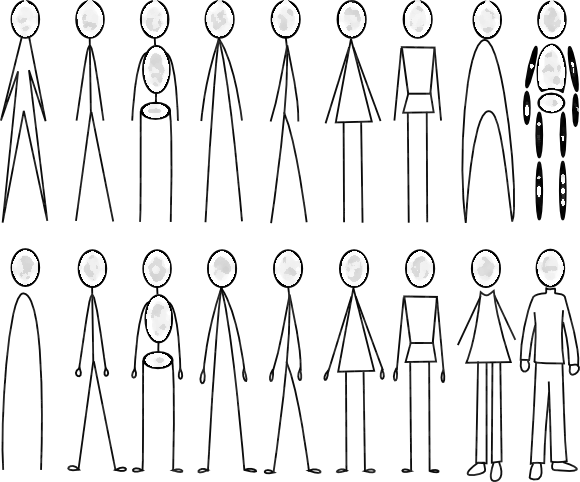 Quiet child, struggles to express ideas or make friends, bilingual family
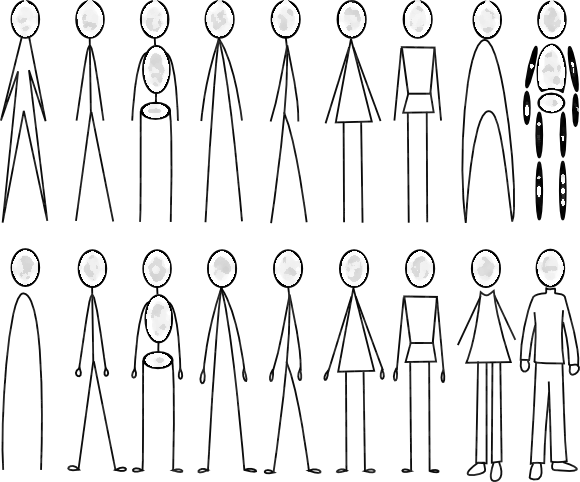 Likes to play mindcraft, uses English for digital games, resists reading
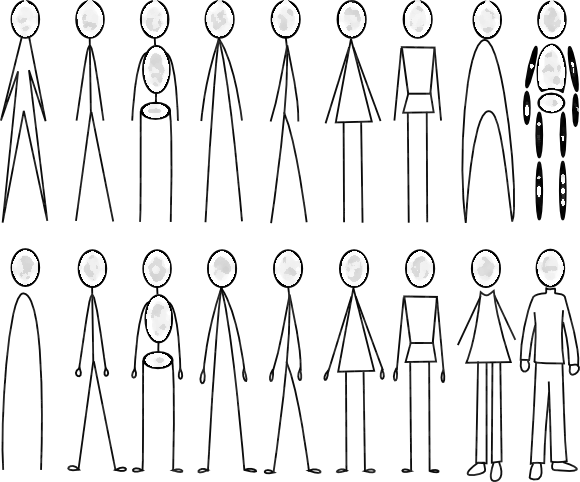 Single parent family, often alone, draws
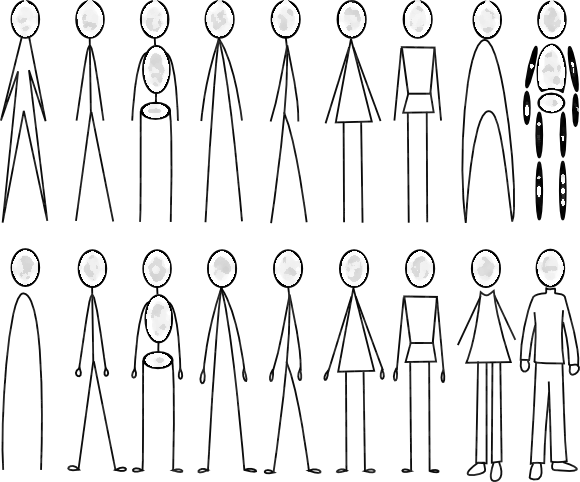 Shy, vivid imagination, parents publishers, loves reading, attends sanataidekerho
https://sachachua.com/blog/wp-content/uploads/2012/05/stick-figure-studies_thumb.png
11.10.2021
5
Kielitaidon nelikenttä(kielitaidon kehityksen tukeminen)
Kertoo mielellään omista kokemuksistaan
Viereinen nelikenttä auttaa sinua havainnoimaan lasten kehittyvää kielitaitoa
Sivustolta Monikielisen oppijan matkassa löytyy tarkempia ohjevideoita siitä, miten voit tarkkailla esimerkiksi osallistumistaitoja, lukemisen ymmärtämistä tai puheen ymmärtämistä (kts. linkit)
Tärkeintä huomioida, mitä oppilas osaa jo tehdä itsenäisesti ja missä taas tarvitsee vielä tukea, liittyen sekä konkreettisiin ja abstrakteihin asioihin
Tärkeää myös pohtia, miten voi itse tukea oppilaita kehittymään näissä taidoissa
https://monikielisenoppijanmatkassa.fi/kielitaidon-kehitys-ja-arviointi/miten-taito-kehittyy/
Pyytää puheenvuoroa
Kommentoi tunnin sisältöä
Antaa ohjeita
Syy-seuraus-suhteiden selittäminen
Tarvitsee apua yllättävien riitatilanteiden selvittämiseen
11.10.2021
JYU Since 1863.
6
Kokemukseni vanhempana
Saat kysyä ja jakaa ajatuksenne




https://kielikampus.jyu.fi/fi/blog/iki-blogi/arkisto/2021/koulun-kohtaaminen-toisesta-nakokulmasta-katsottuna
11.10.2021
JYU Since 1863.
7
Pienryhmäkeskustelut
Keskustelkaa pienryhmässä seuraavista tilanteista…

https://jamboard.google.com/d/1L3ldErULdrw7p1Wt6RNmRaLfh_bAhzIdqSNF9NoOiQE/edit?usp=sharing 

Kirjatkaa keskustelujenne tärkeimpiä kohtia jamboardiin 
11.10.2021
JYU Since 1863.
8
Lähteitä ja vinkkejä
https://www.espoo.fi/fi-FI/Kasvatus_ja_opetus/Perusopetus/Suomenkielinen_opetustoimi/Opetuksen_kehittaminen/Kieli_ja_kulttuuritietoisuus 
https://hundred.org/en/innovations/kielitietoinen-opetus#5d4f4d3c 
Monikielisen oppijan matkassa: https://monikielisenoppijanmatkassa.fi/ 
Kielitaidon kehittymisestä: https://monikielisenoppijanmatkassa.fi/kielitaidon-kehitys-ja-arviointi/miten-taito-kehittyy/ 
Cummins, J. (2017). Multilingualism in Classroom Instruction: “I think it’s helping my brain grow.” Scottish Languages Review 33, 5–18.
Lehtonen, H. (2018). Monikielisyys näkyväksi. Audiovisuaalinen tuotos. Kasvatus ja koulutus.
Moate, J. (2016). Living between two education systems. In Raiker, A. & Rautiainen, M. (eds.) Educating for Democracy in England and Finland. Principles and culture. (pp. 27-36). Routledge.
Opetushallitus. Kielitietoinen opetus – Kielitietoinen koulu. Saatavilla: https://www.oph.fi/sites/default/files/documents/15664-oph-kielitietoinen-opetus-kielitietoinen-koulu_nettiversio.pdf 
Ruohonen, T. (toim.) (2019). Kielitietoisen opettajan opas. E-norssi. Saatavilla: https://www.enorssi.fi/julkaisut/kielitietoisen-opettajan-opas/mobile/index.html#p=2 
Sekä hankkeet:
IKI – Innovatiivisen kielikasvatuksen kartta ja kompassi: https://ikihanke.fi 
LISTiac – Linguistically sensitive teaching in all classrooms: http://listiac.org/ 
DivEd – Diversity in education: https://dived.fi/
11.10.2021
JYU Since 1863.
9
11.10.2021
JYU Since 1863.
10